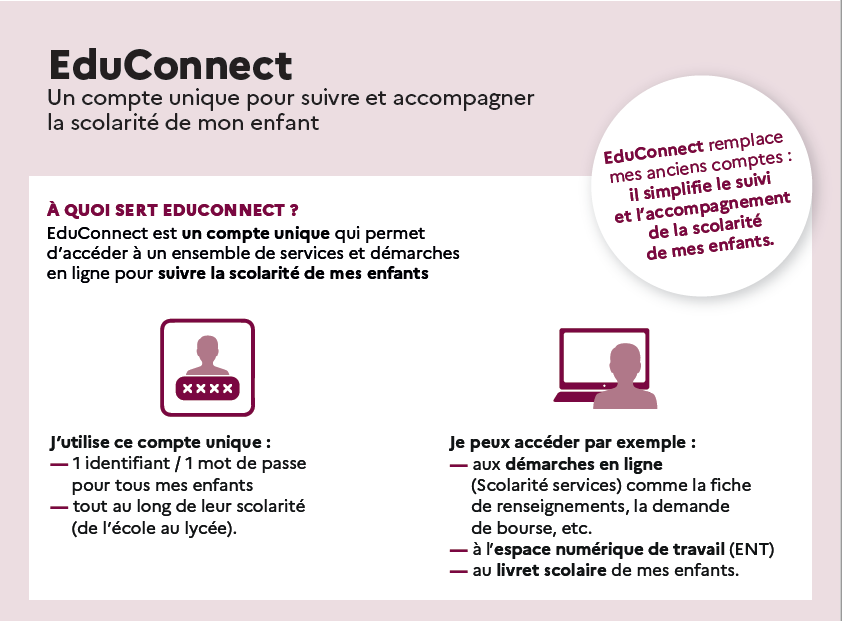  Validation des enfants rattachés dans la base élèves
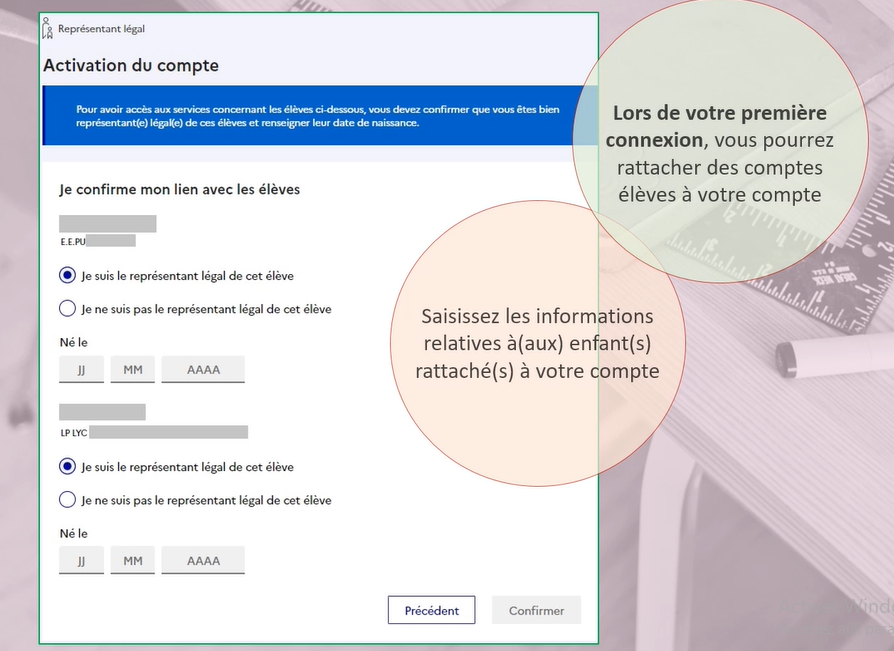  Création d’un nouveau mot de passe
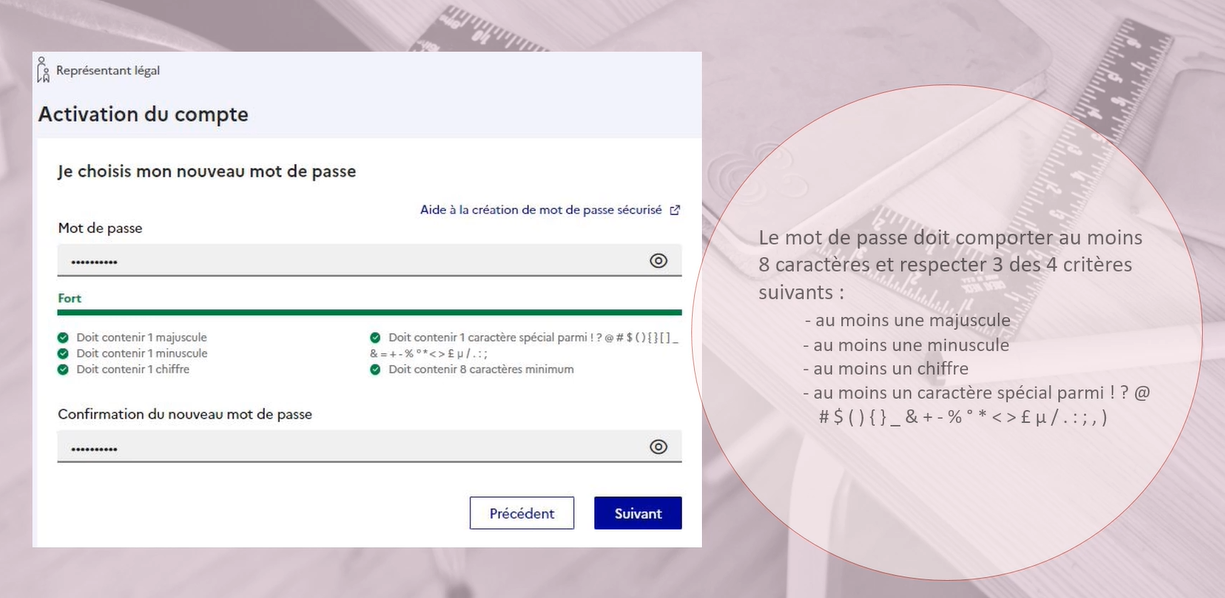  Attribution d’un nouvel identifiant, à conserver.
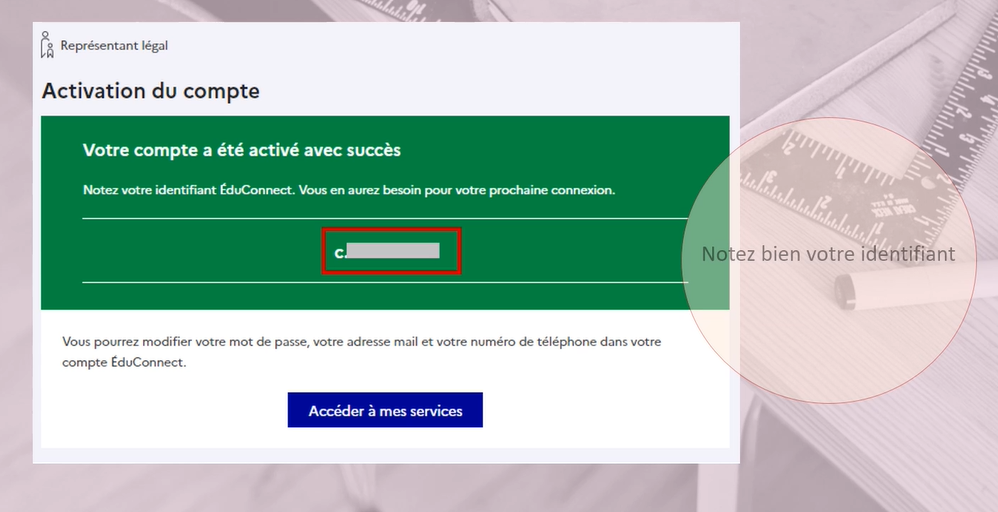  Lorsque l’activation est terminée, la page « Mes services » permet l’accès direct à l’ENT et au LSU.
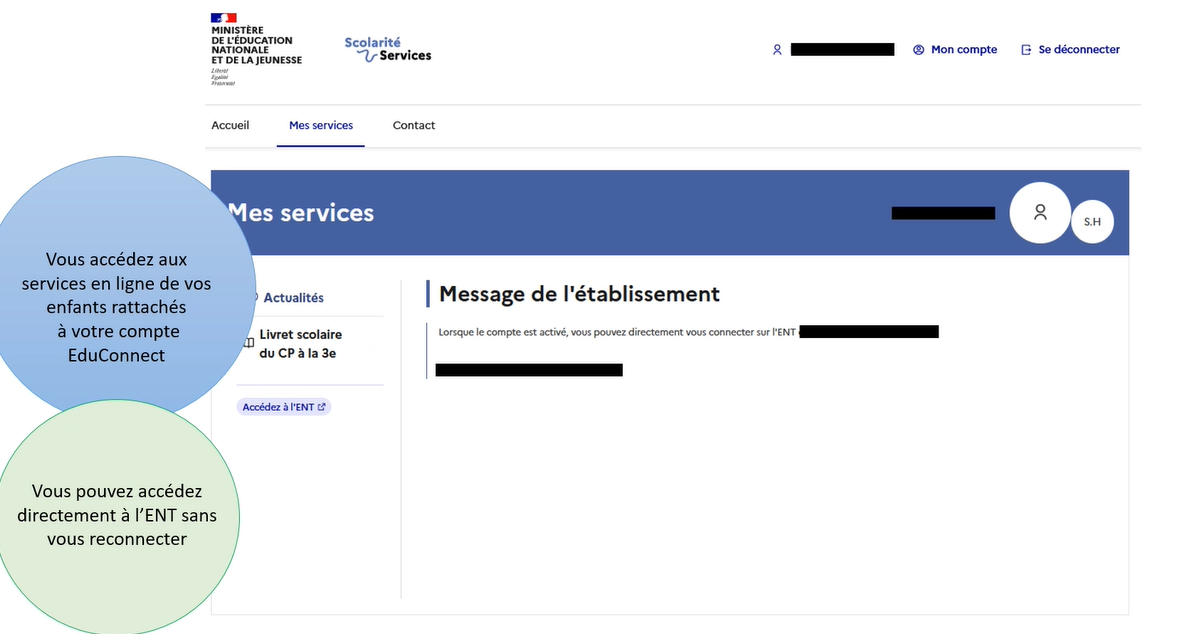  Nouvelle façon d’accéder à l’ENT après activation du compte.
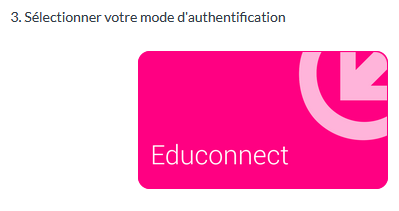 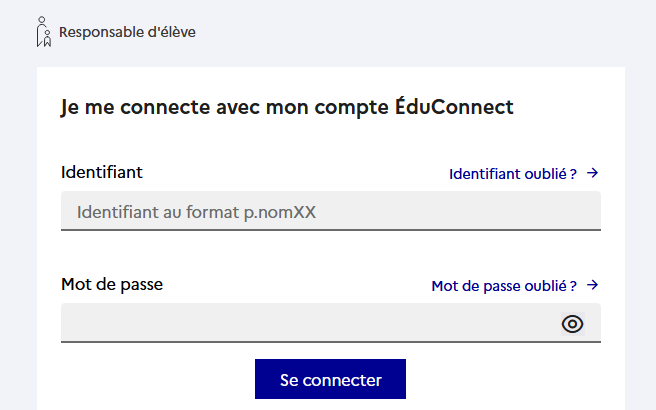 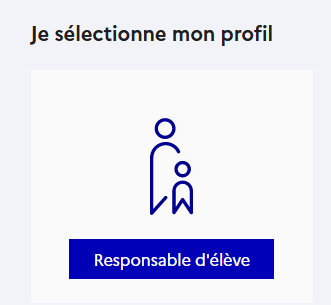 Quelles méthodes pour activer un compte ?
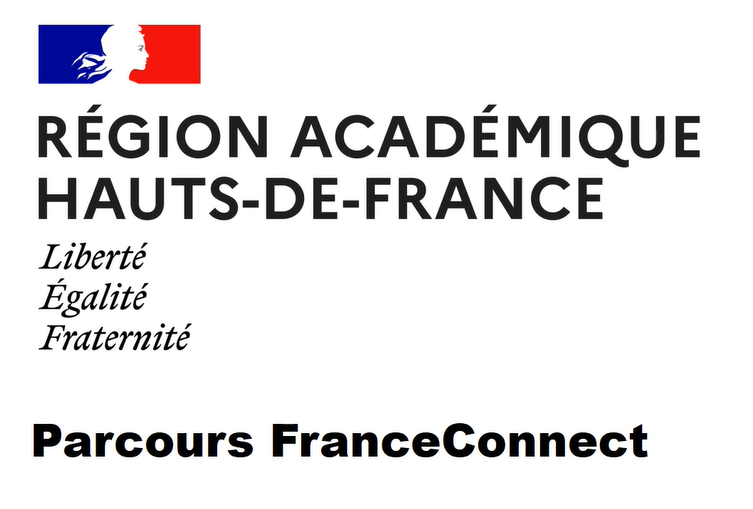 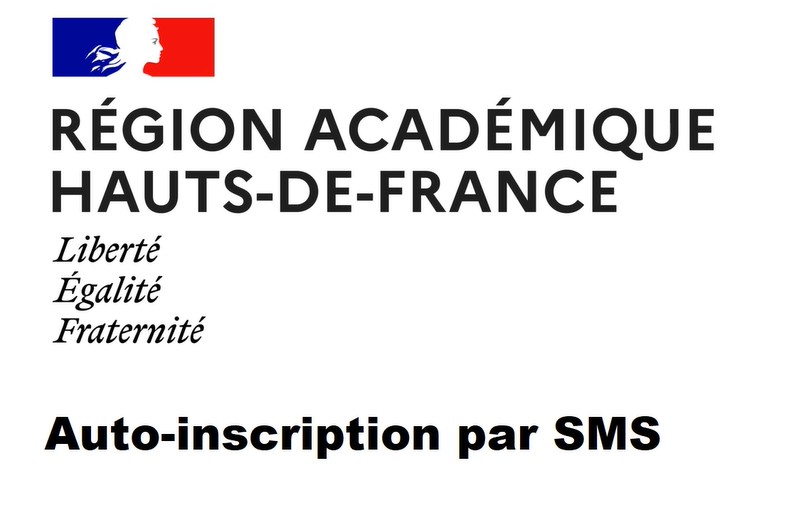 Par FranceConnect
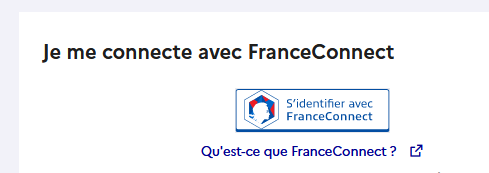 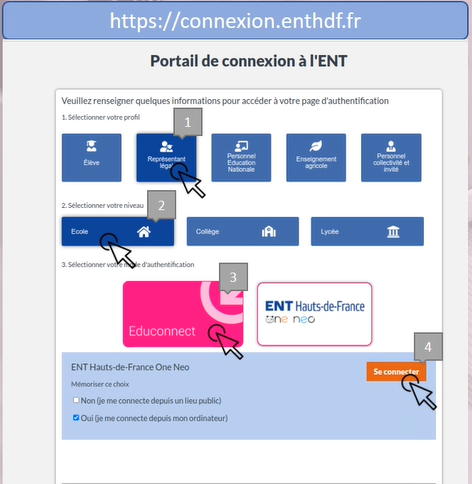 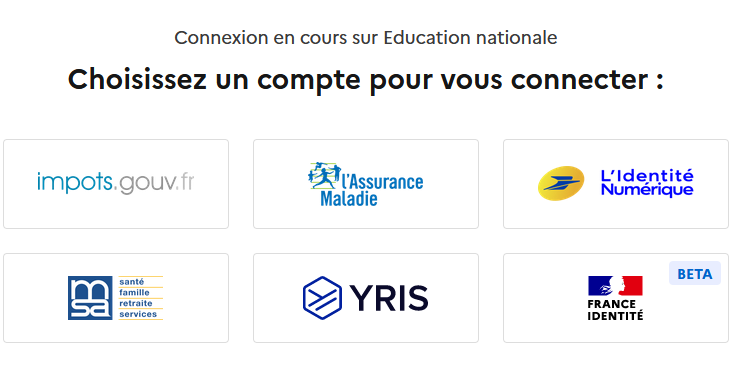 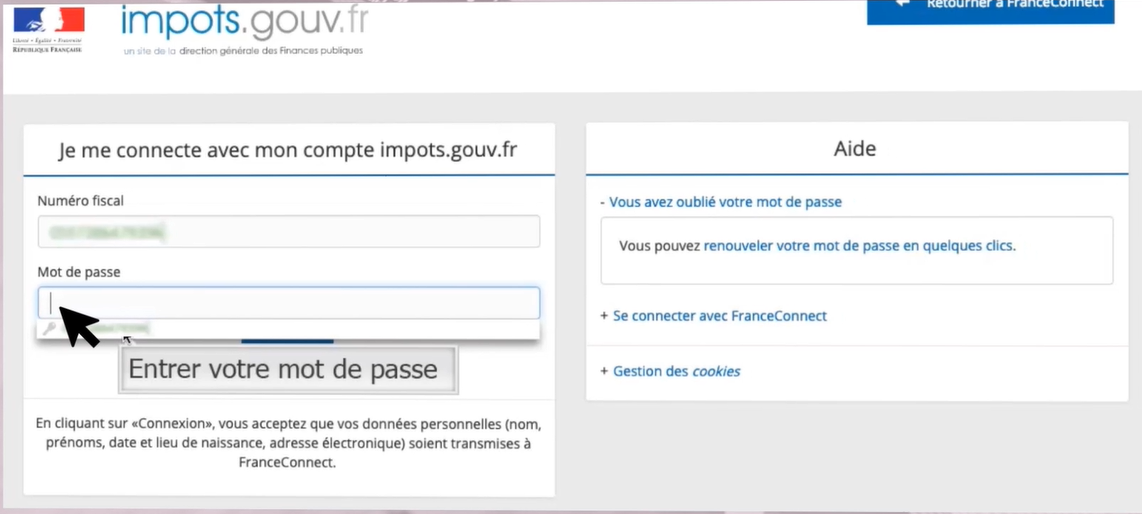 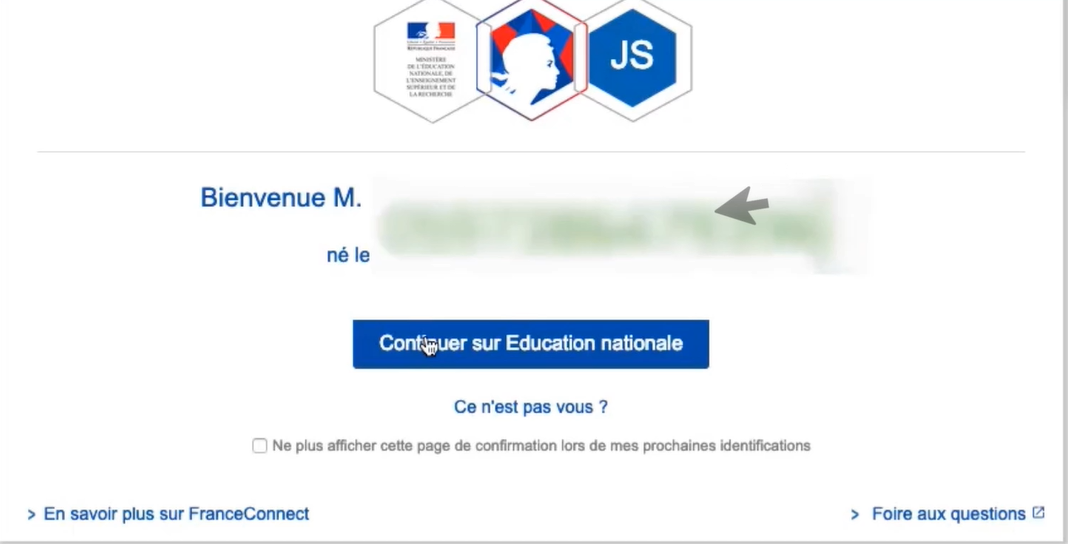  Accès à l’activation du compte
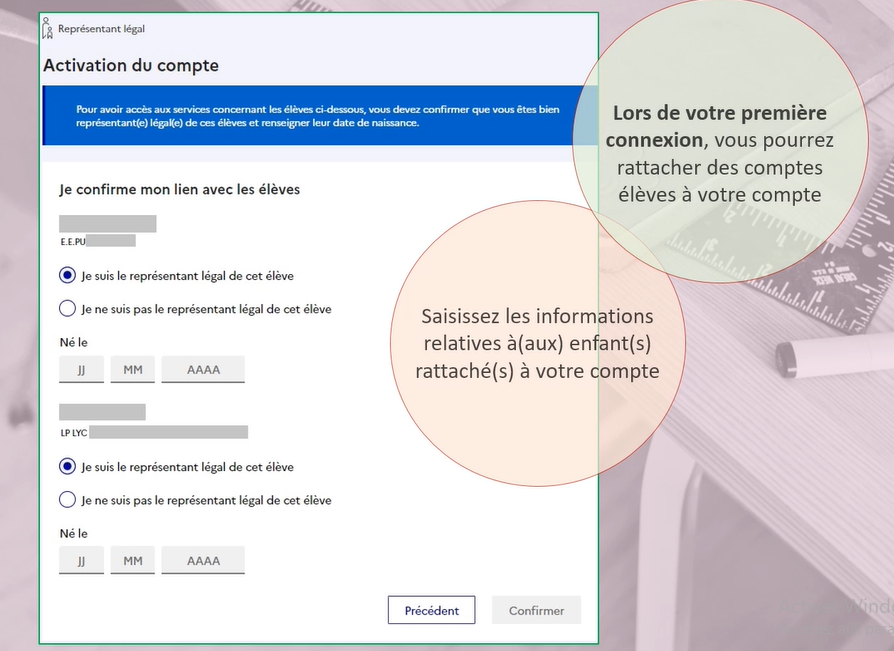 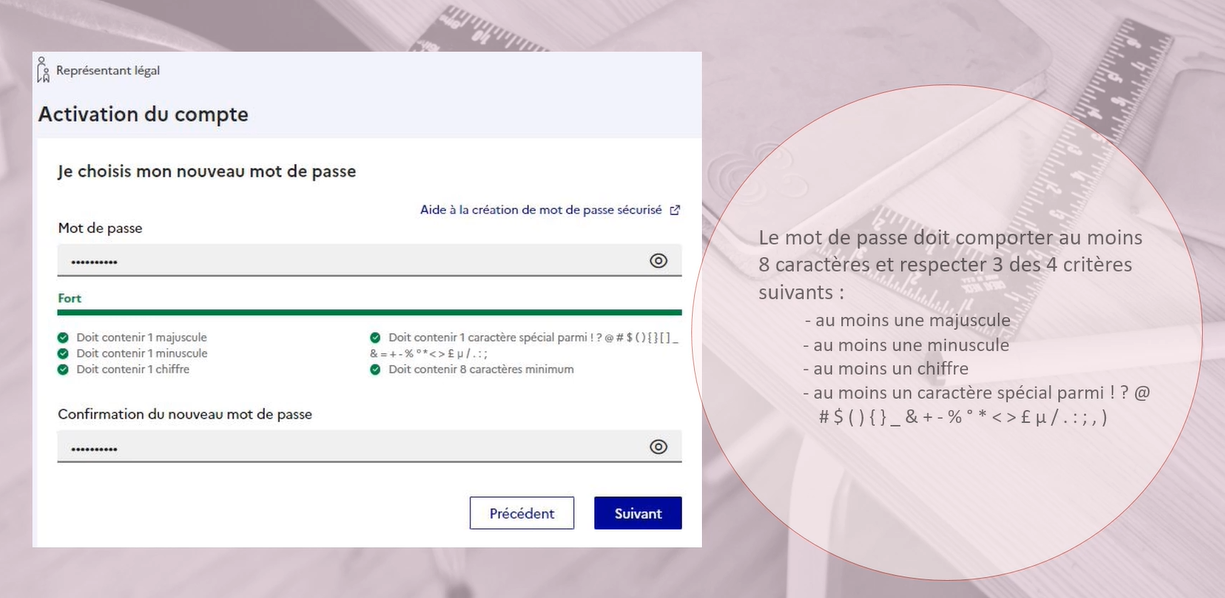 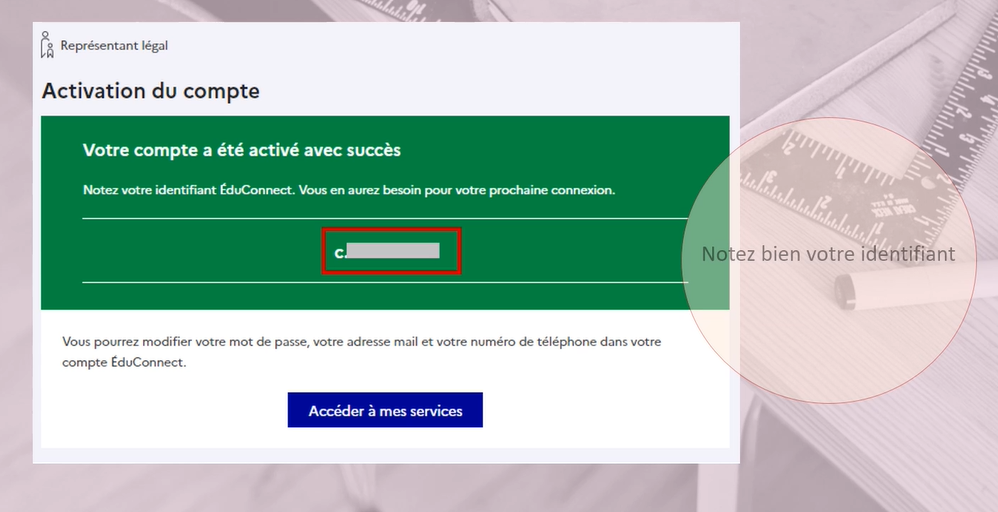 Par SMS
 Choisir je n’ai pas de compte
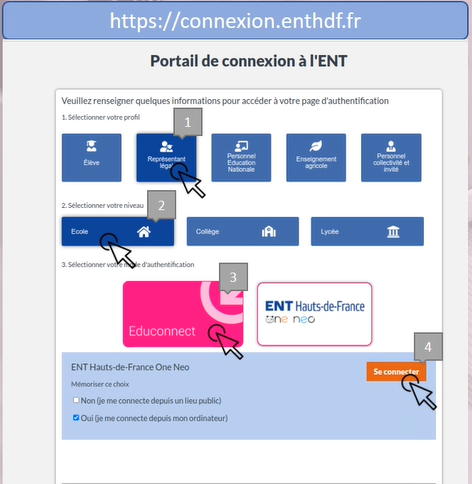 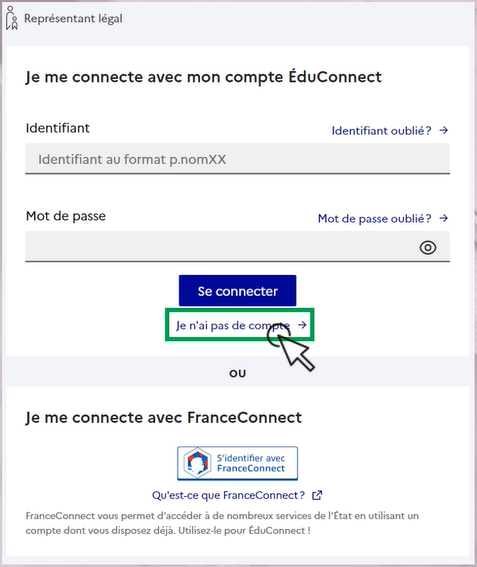 Par SMS
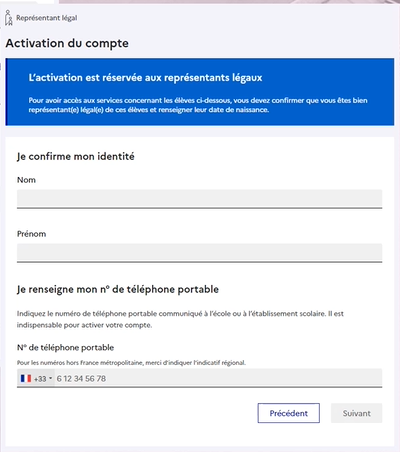 Cette méthode nécessite la présence du téléphone portable des parents dans la base élèves ONDE
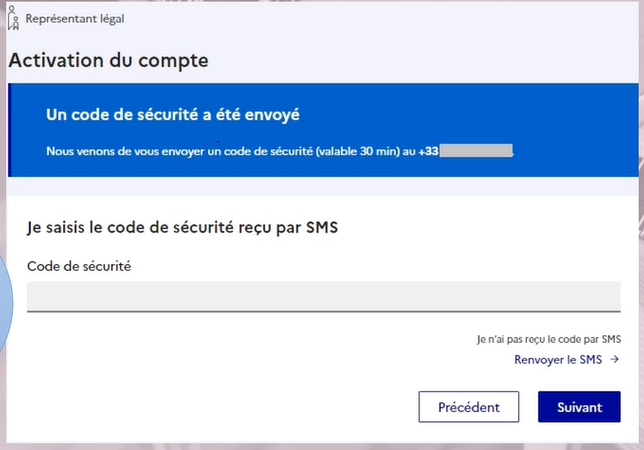  Accès à l’activation du compte
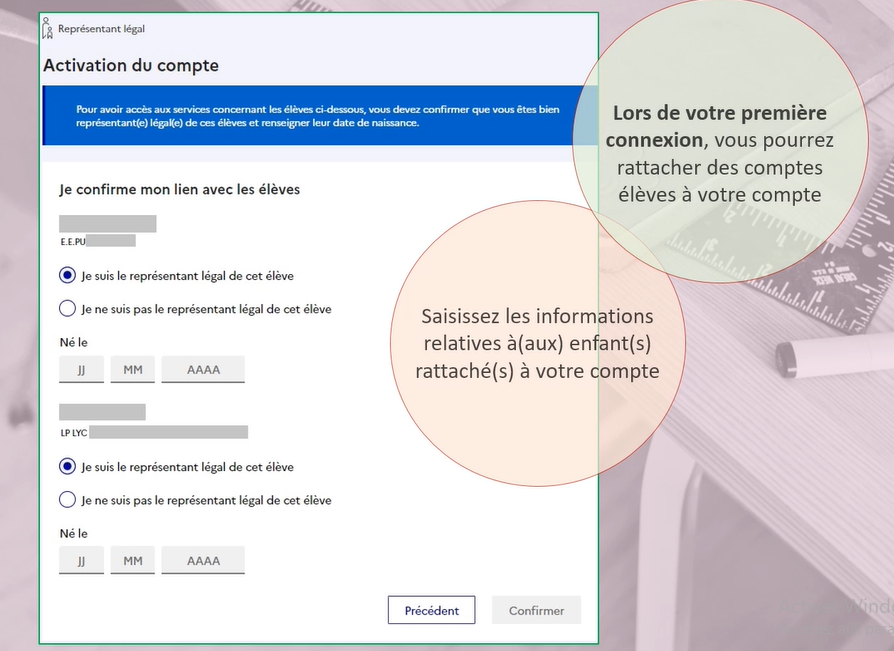 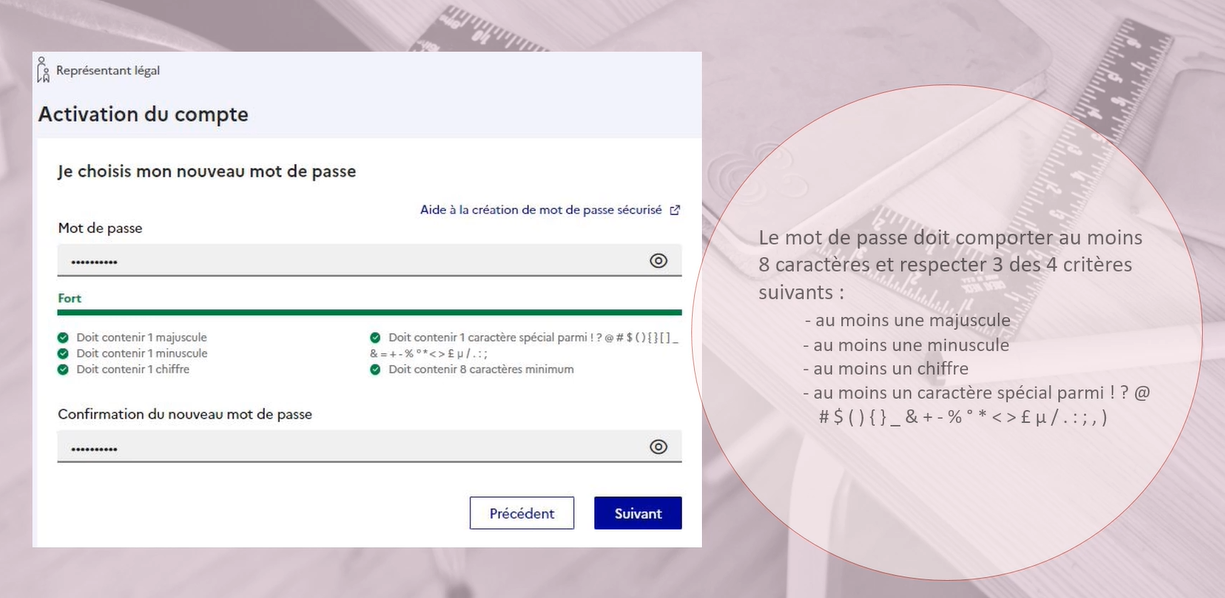 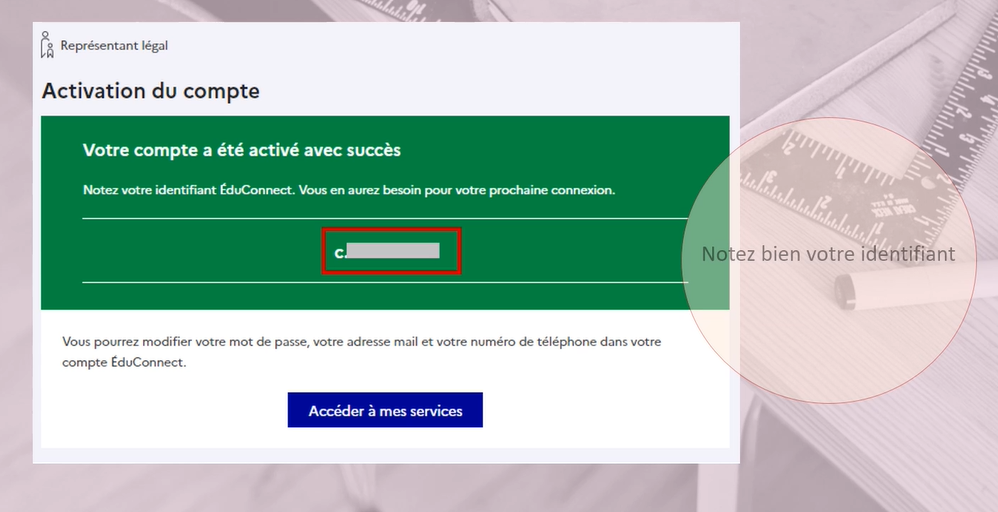 Distribution d’un identifiant et d’un mot de passe provisoire par l’établissement
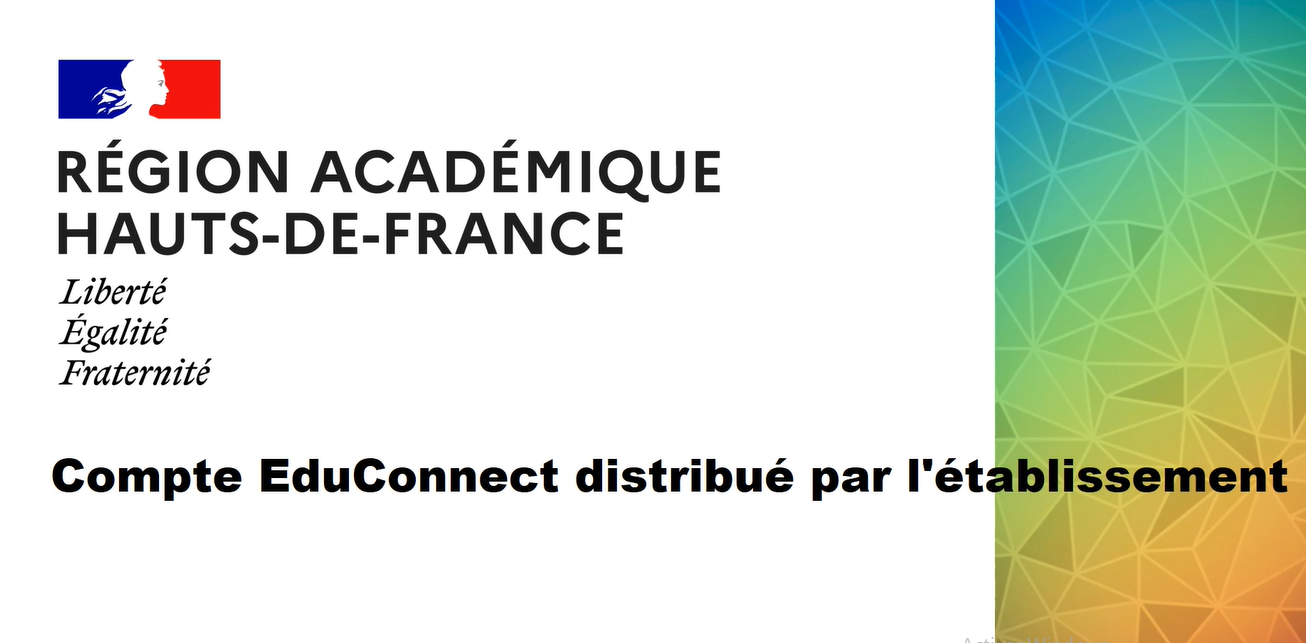 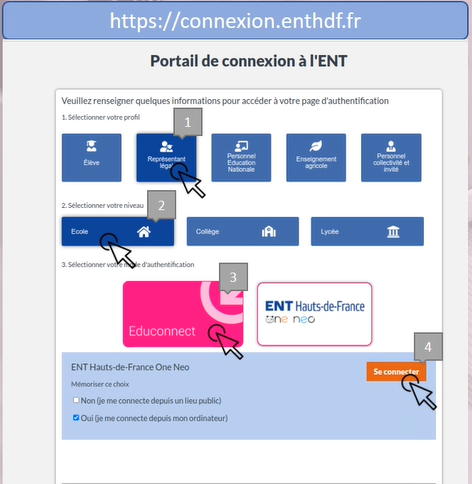 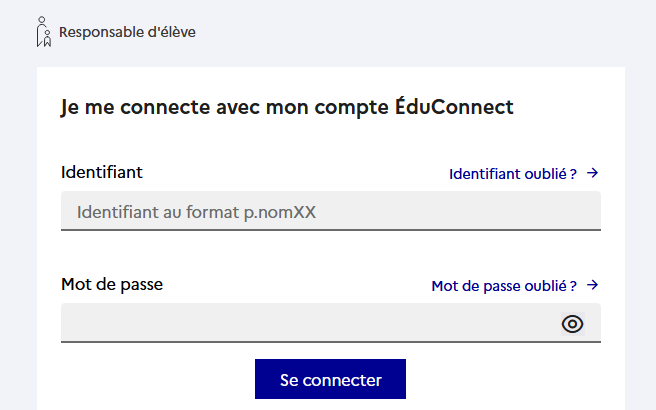  Utiliser l’identifiant et le mot de passe distribués par l’établissement
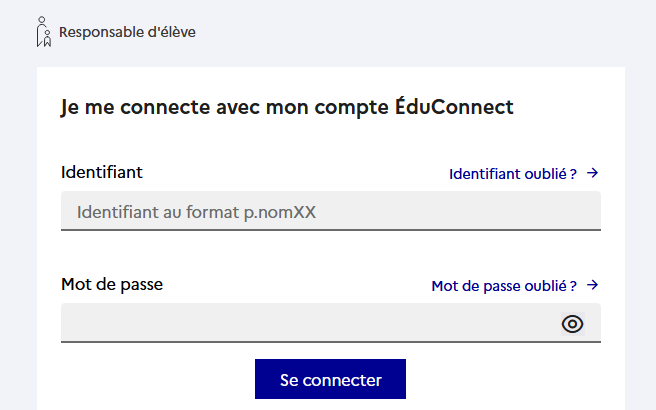 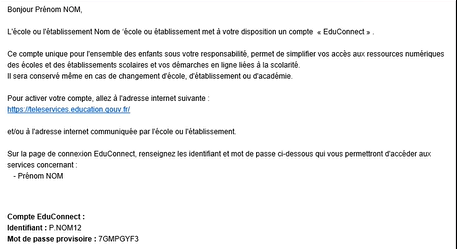  Entrer une adresse mail valide.
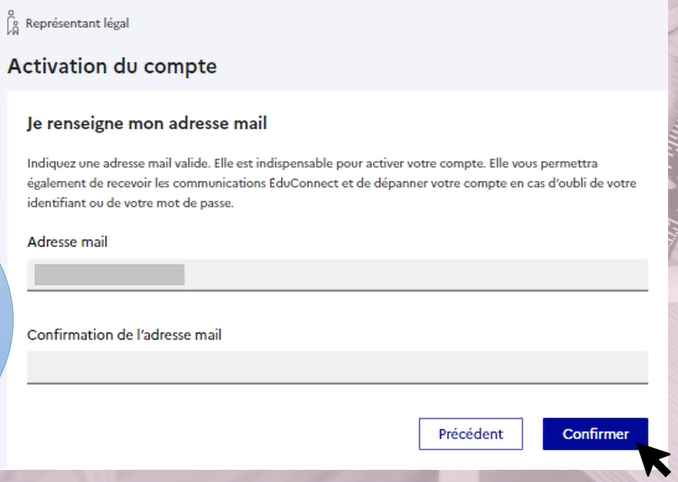  Créer un nouveau mot de passe et valider les informations (enfants rattachés)
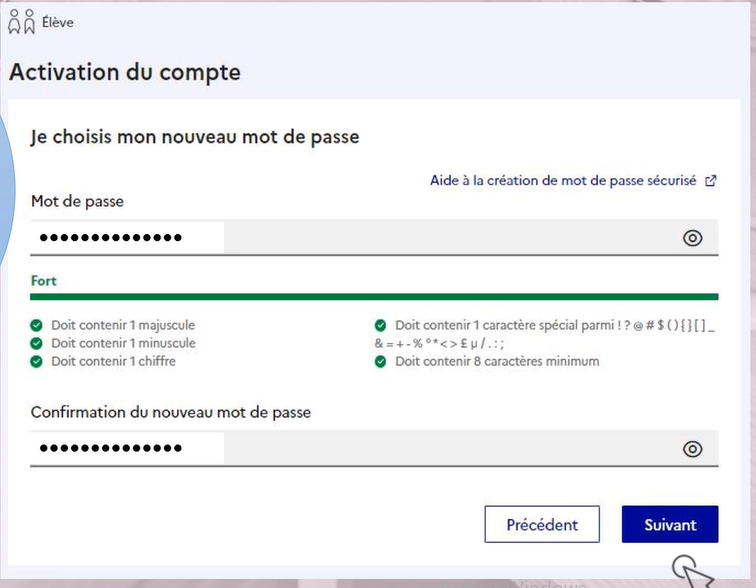 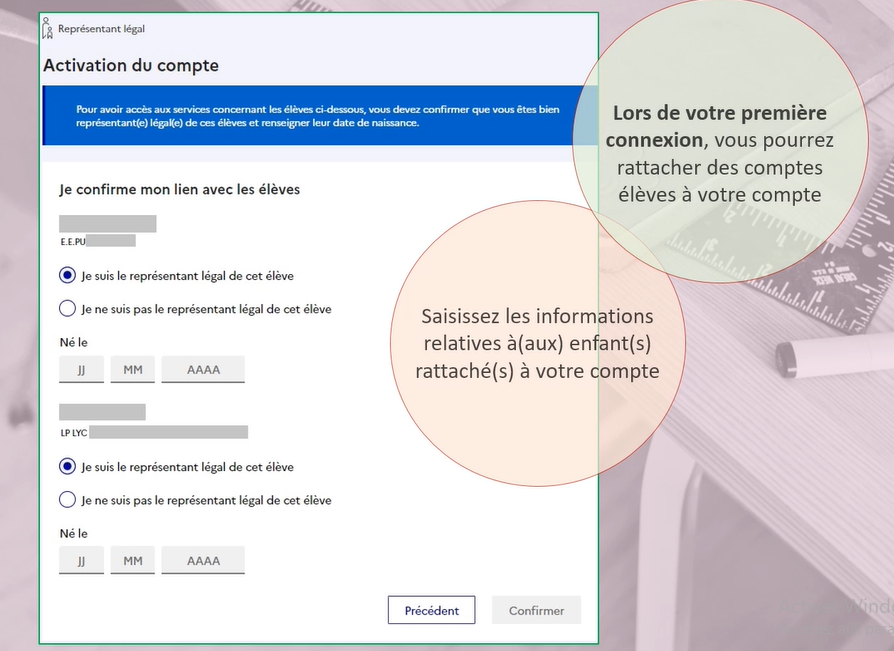  Confirmer l’adresse mail en cliquant sur le lien reçu.
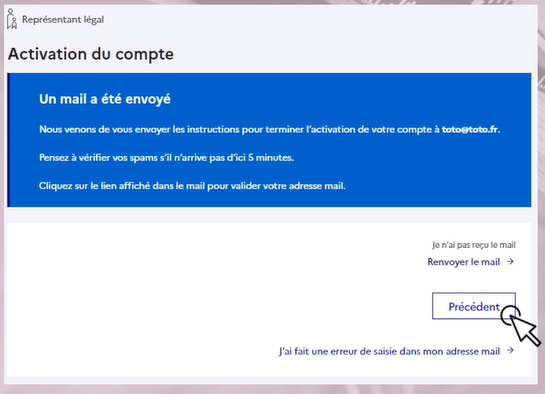 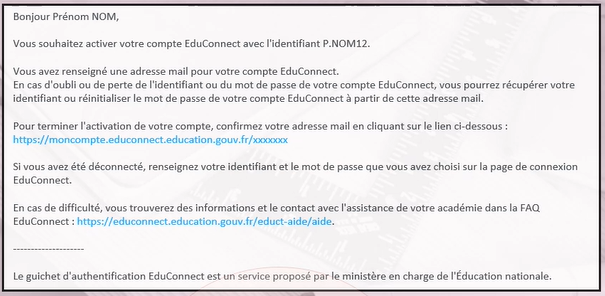